PROJECT UPDATEDunwoody Village Townhomesa Master Planned Senior Targeted CommunityPresentation to:Dunwoody Homeowners AssociationDecember 6, 2015
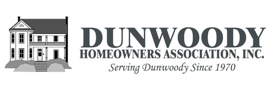 Dunwoody Village Townhomes
a Master Planned Senior Targeted Community
PROJECT UPDATE

Several additional meetings with City Staff. 

Two meetings with adjacent neighbors.

As requested by adjacent neighbors, modified site plan to eliminate alleys adjacent to existing residential in eastern portion of site and added additional landscape buffer consistent with discussions with previous developer.

Reviewed elevations submitted by previous developer that were acceptable to Dunwoody HOA and have no concerns with agreeing to these exteriors. Confident that all will view our elevations as an improvement.

Reviewed “Zoning Conditions Agreement” between Dunwoody HOA and previous developer and agreeable to all conditions in previous agreement with our improved site plan.  

Zoning Schedule Update: 	Planning Commission – January 12
Mayor& Council 1st Read – February 8th
Mayor& Council 2nd Read – February 22th

Updated Site Plan
Dunwoody Village Townhomes
a Master Planned Senior Targeted Community
UPDATED SITE PLAN
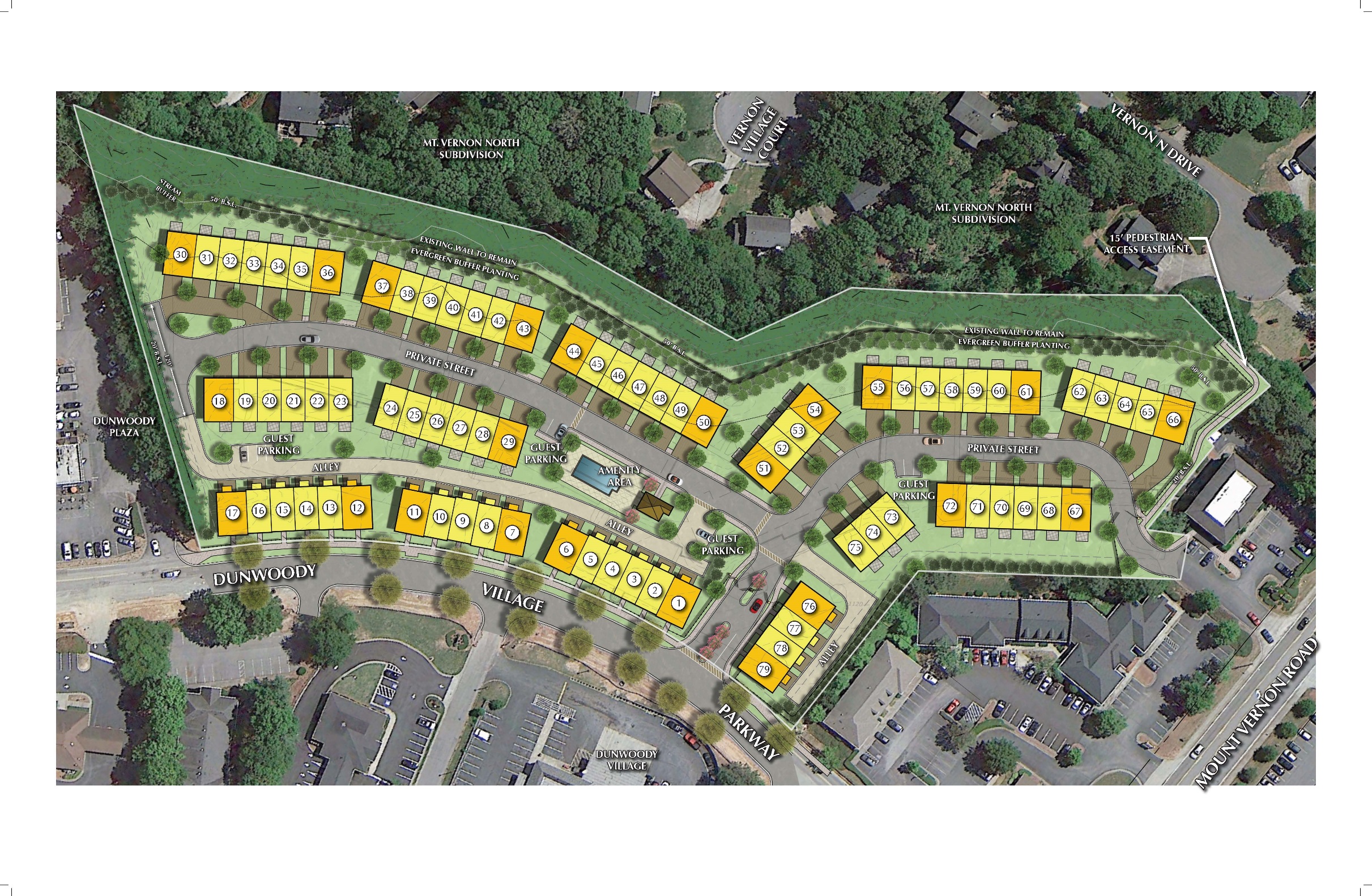 Site Data
8.34 Acres
79 Townhomes
      22 Master-on-Main (approx. 30%)
      Elevator Option (100%)
Dunwoody Village Townhomes
a Master Planned Senior Targeted Community

Townhome Elevations
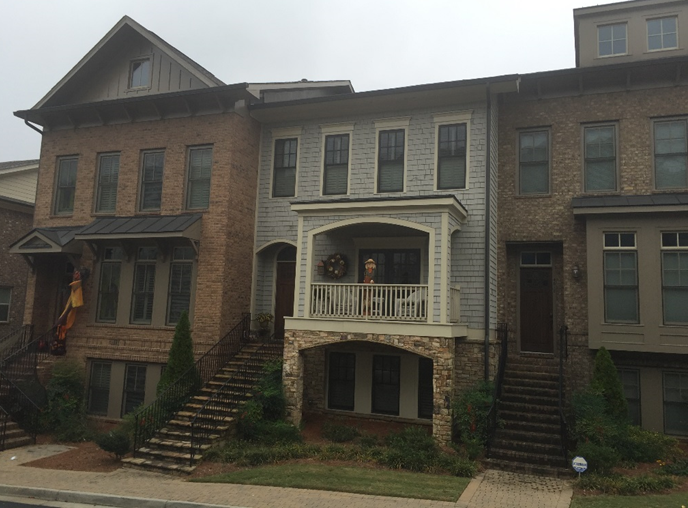 Dunwoody Village Townhomesa Master Planned Residential Community
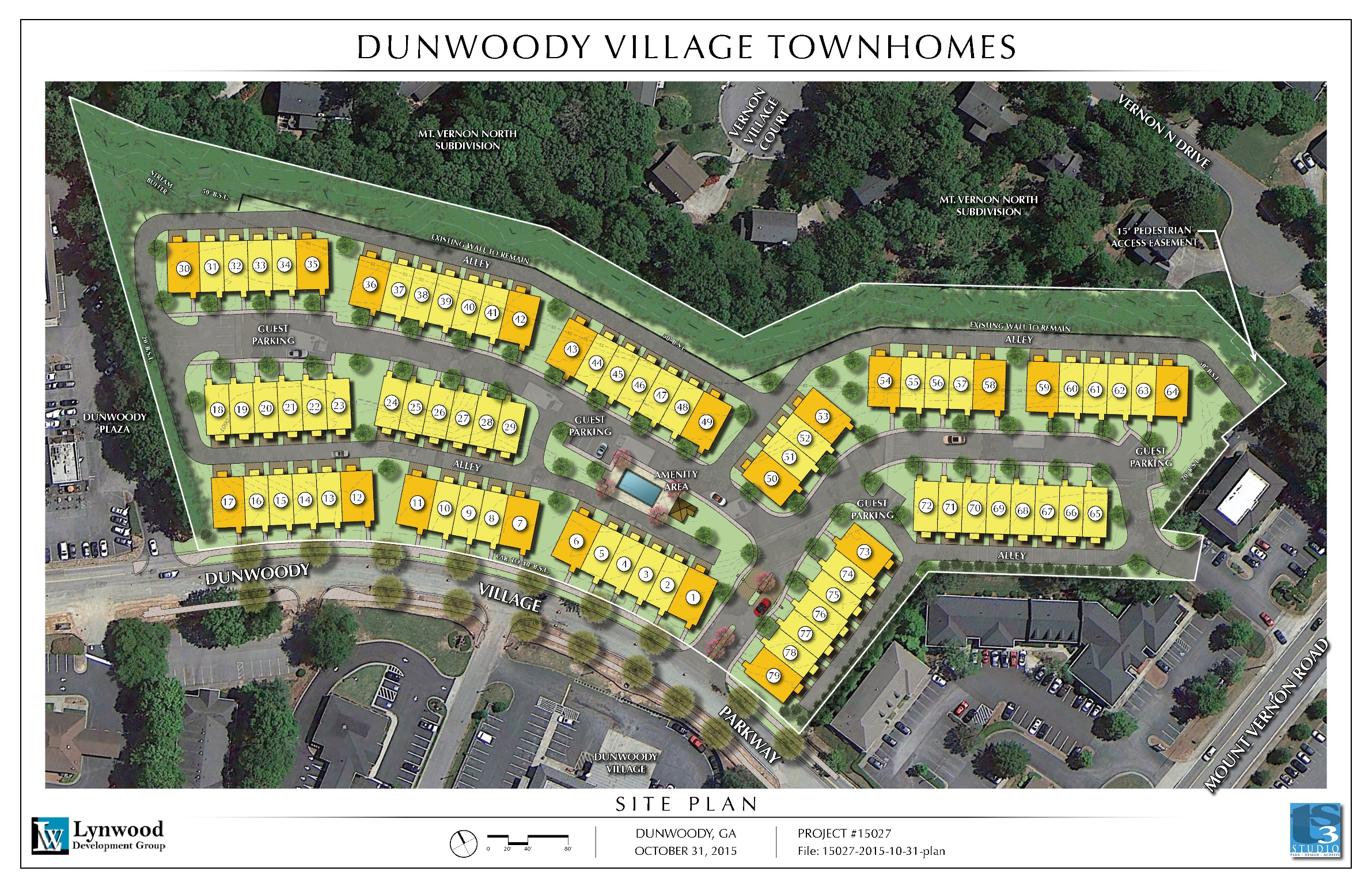 Site Data
8.34 Acres
79 Townhomes
      22 Master-on-Main (approx. 30%)
      Elevator Option (100%)
PREVIOUS SITE PLAN
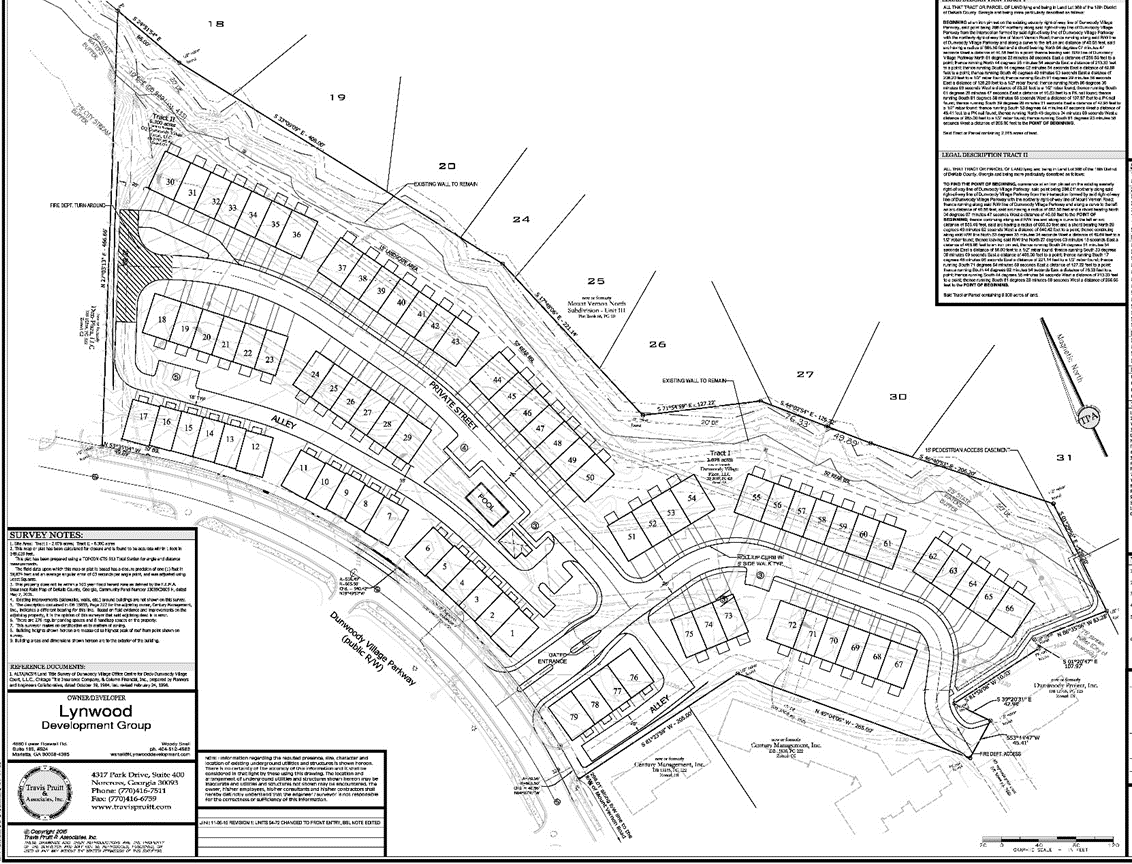 UPDATED ZONING PLAN